UDL – Week3 Recap
Damian Gordon
Module Contents
On Brightspace

Also here:
www.damiantgordon.com
User Stories
User Story template:
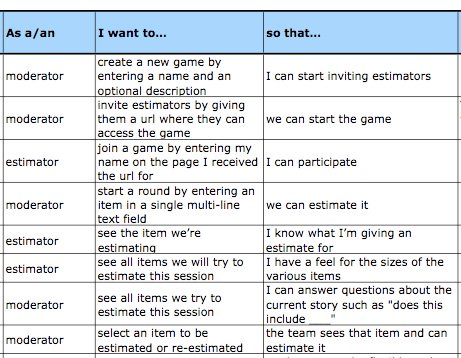 Storyboarding
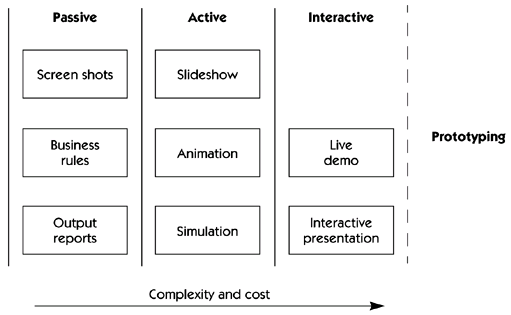 UDL 3.0
The
“WHY”
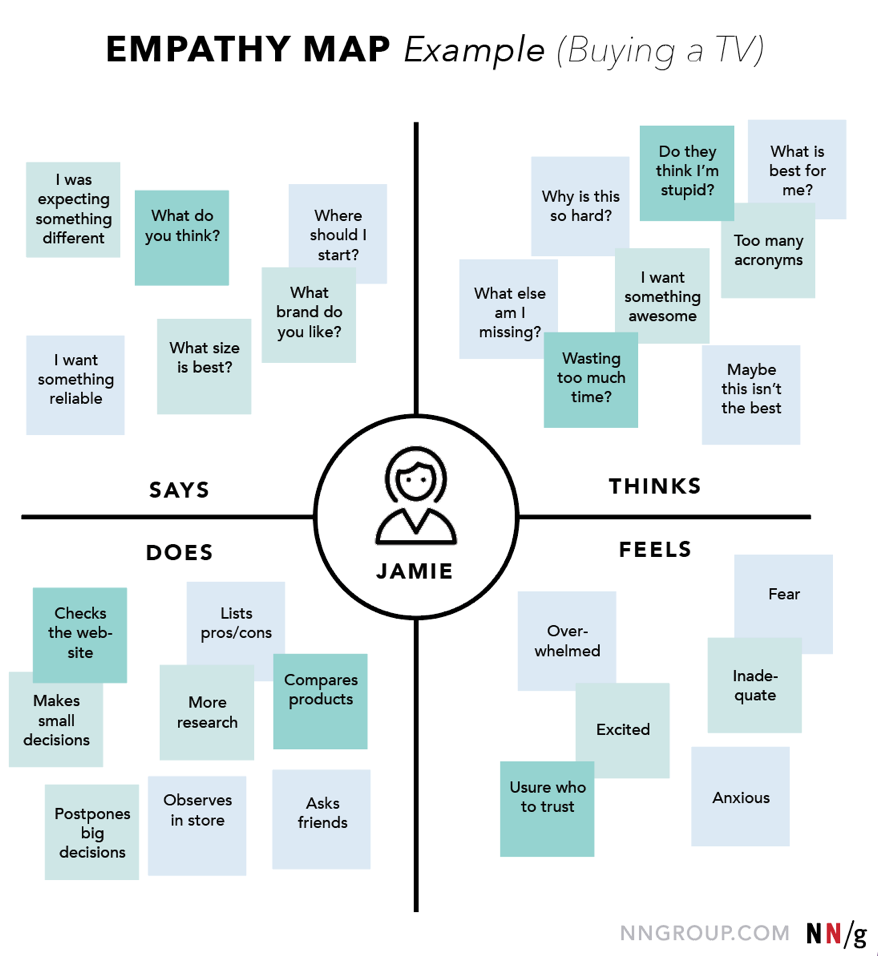 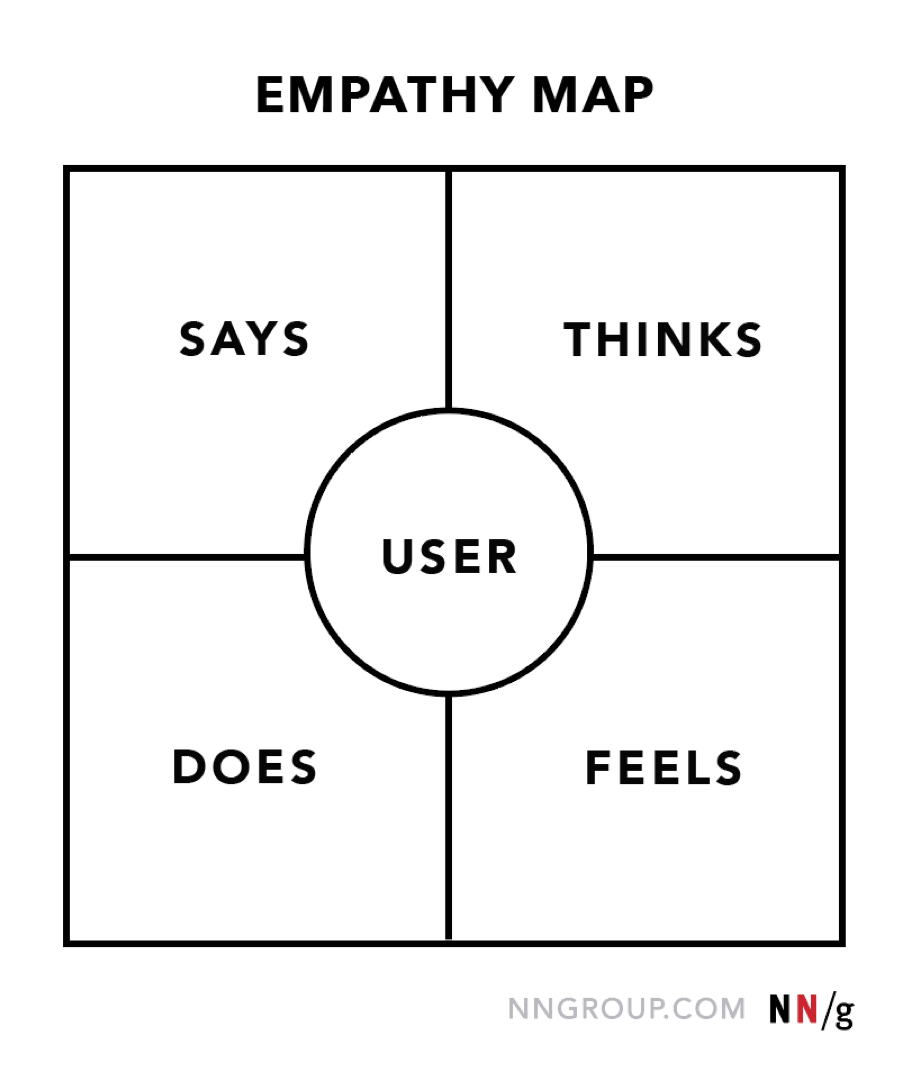 EMPATHY MAPPING
6
[Speaker Notes: Summary: Visualising user attitudes and behaviours in an empathy map helps UX teams align on a deep understanding of end users. 

Says: Direct or paraphrased representative quotes from users
Thinks: Users’ thoughts, motivations, and needs framed in first-person statements
Does: Typical or observed user behaviours and actions
Feels: Users’ emotional states during the process]
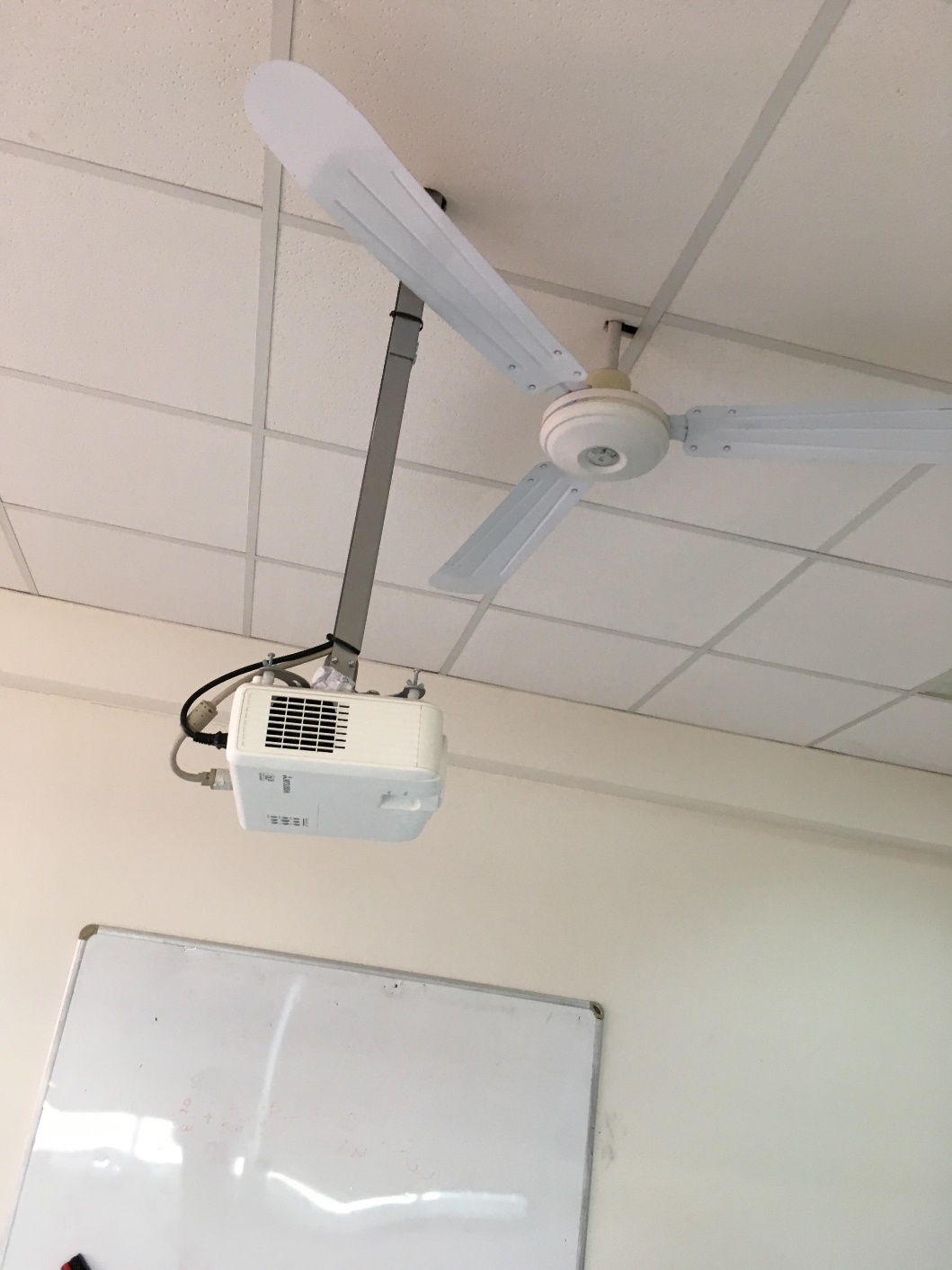 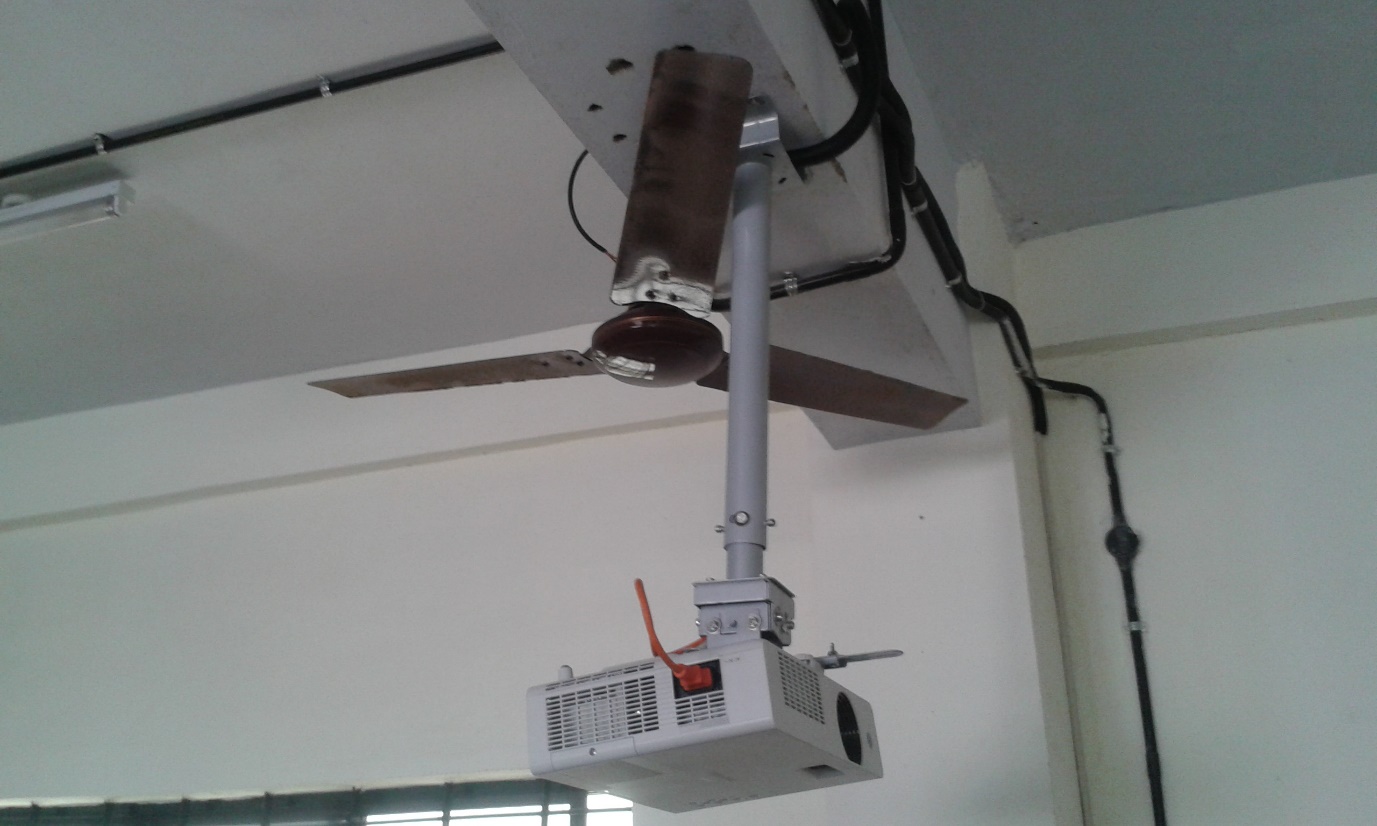 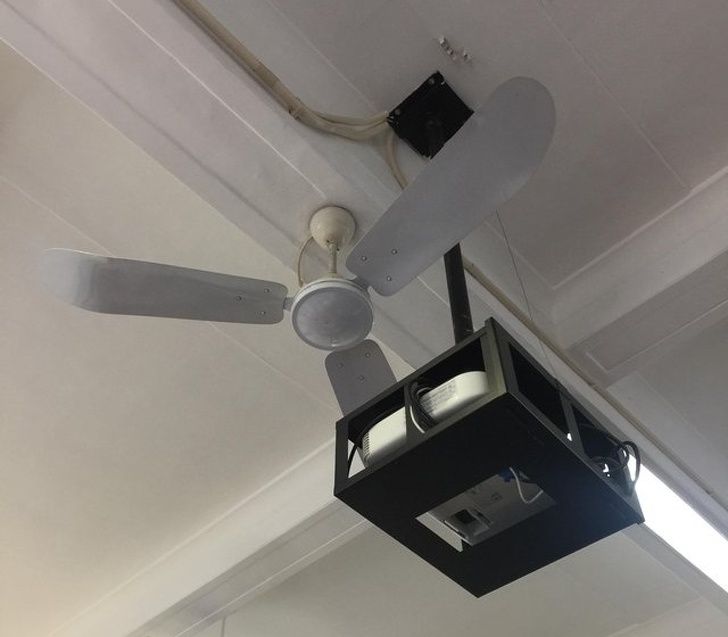 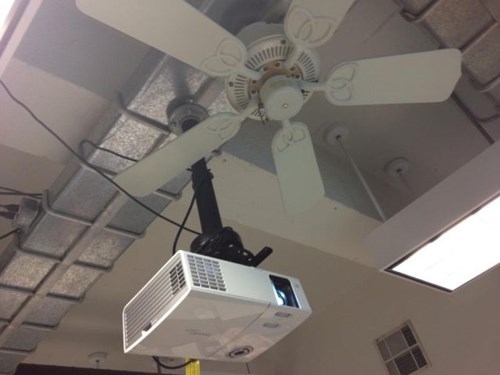 Learning Activity
Redesign some aspect of an educational activity you are currently delivering in line with the principles of Universal Design for Learning

https://www.damiantgordon.com/Courses/UniversalDesignforLearning/Assessment.html